1)Warm Up
Warm Up
What did early people use to “explain the unexplainable?”
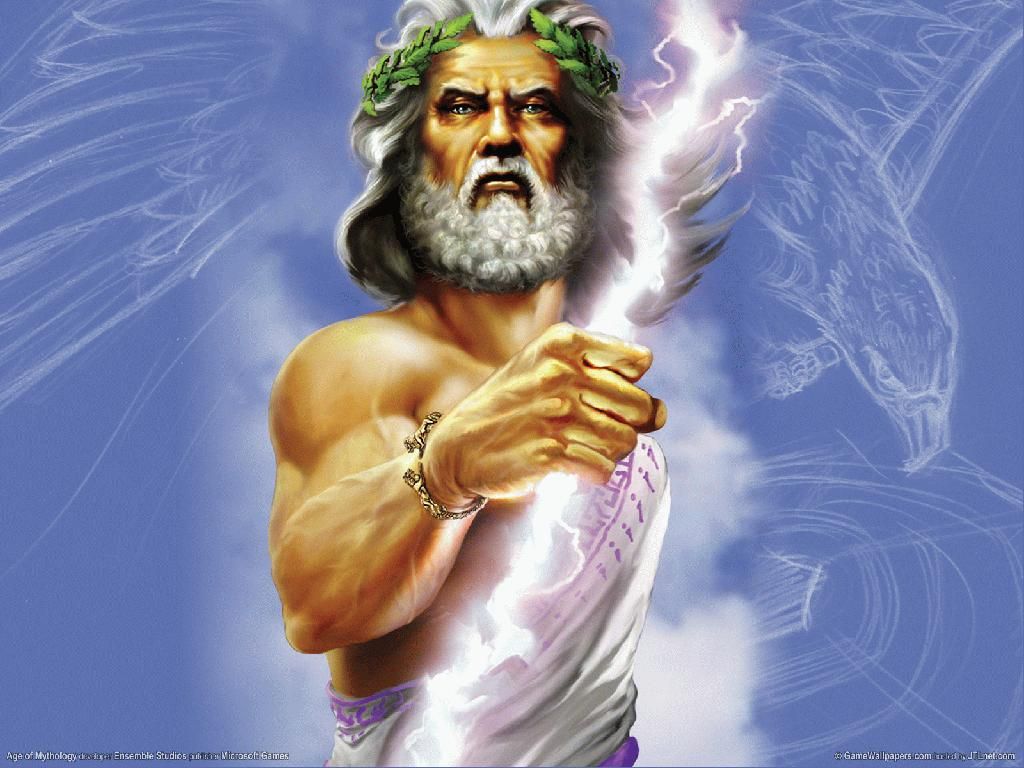 The First Americans:  Prehistory to 1492
2-1 Early Peoples
2)Least Likely?
The Journey From Asia
Began around 2800 BCE
How and Why?
How?
Cross land bridge now under water?
Glacial Ice connected Asia & N. America?
Boat?
Why?
hunter-gatherers that followed food sources? 
No one knows, archeologists still studying artifacts for answers
By 1500 CE…
MILLIONS in  N & S America!!!
3) Why?
Crossing the Land Bridge
Most Recent Ice Age
Began 100,000 yrs.  ago ending12,000 yrs. ago
Most of Earth covered in glacial ice
Sea levels much lower
1 of 2 things happened
Crossed over glacial ice
Lower  ocean level exposed land b/t Siberia and Alaska
Called “Beringia”
Why???
Early natives were nomads moving to follow herds (food)
A migration taking centuries 
Skilled hunters
Used all parts of animal
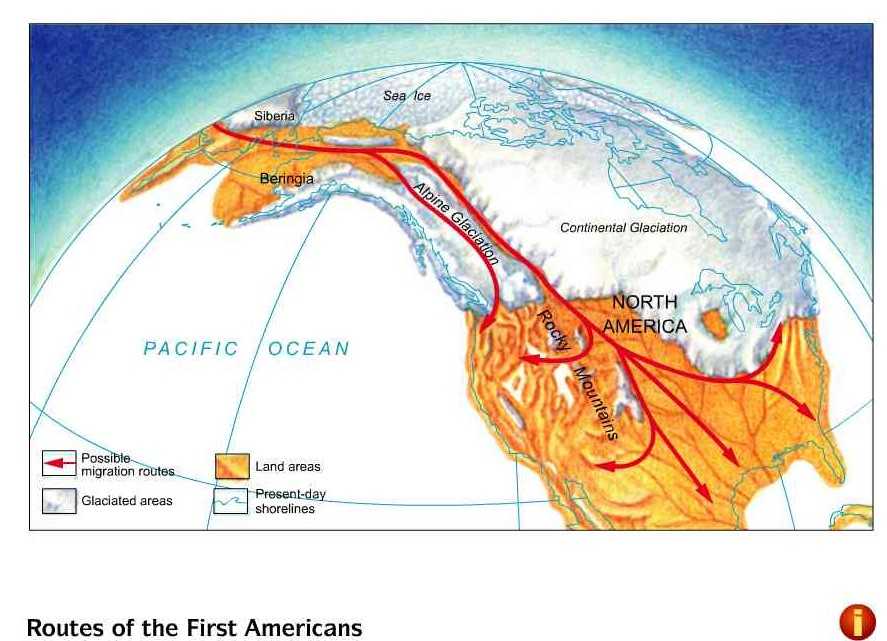 [Speaker Notes: CBC Land Bridge Theory (5:34)]
4) Signifier of…?
Settling Down                               (birth of Agriculture)
Earth warms… Ice Age ends
Oceans rise… 
new natives cut off
Large Animals Disappear
Mammoths die out
Due to overhunting or environmental changes
Nomadic food shortage!
Maize (Corn)
9,000 yrs. ago (7000 BCE)
natives in N. America discover they can plant seeds of plants and grow them
Corn, pumpkins, beans, squash, etc.
Nomad to Farmer
Harvests provide steady food source
No longer have to follow herds
Could stay in 1 place
Food supply increases, population increases
5) Why Teepees?
Early Communities
Learning to Farm
Natives set up camps along coasts and rivers
No longer had to hunt and gather (grow instead)
Not all natives farmed
Some remain nomadic
Plains, and Coasts
Tepees, Fishing, Trade
Archeologists found artifacts proving village life 
Dates back to 3,000 BCE
6) Foreshadow
The Growth of Cultures
Farming allowed more time
Time for activities other than hunting and gathering
Improve lives in other ways
Built permanent dwellings
Made pottery and cloth
Decorated with dyes of berries and roots
Began developing gov’ts
Lead to beginning of culture
Developed… 
Common customs
Common languages
First Civilizations!!!
Common beliefs
Ways of protection